Методические рекомендации
Ишкова Ирина Васильевна,
 педагог дополнительного образования
МБОУ лицея №3
1
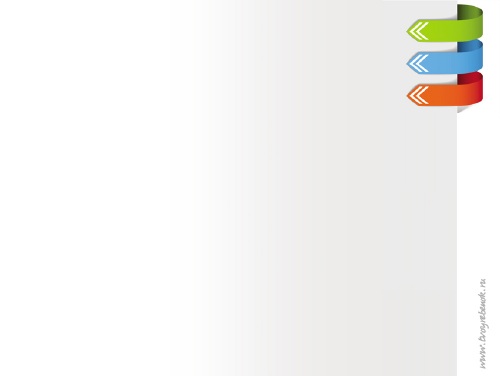 Одна голова хорошо, а две лучше!
Педагог (руководитель проекта) никогда не должен оставаться в стороне и сопровождать учащегося на всех этапах разработки проекта
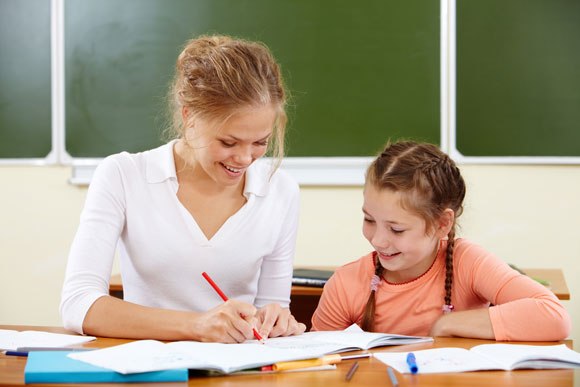 2
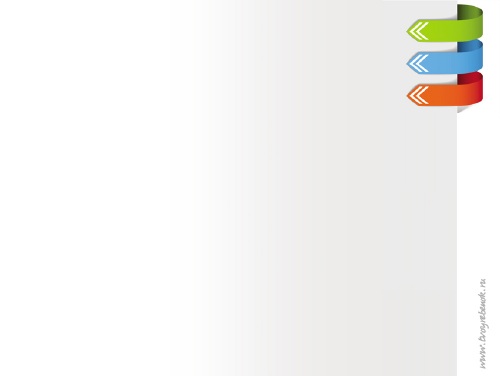 Проект – с латинского языка переводится как «брошенный вперед». Проектирование – это процесс разработки и создания проекта (прототипа, прообраза предполагаемого или возможного объекта или состояния).

Исследование – это процесс выработки новых знаний, один из видов познавательной деятельности человека.
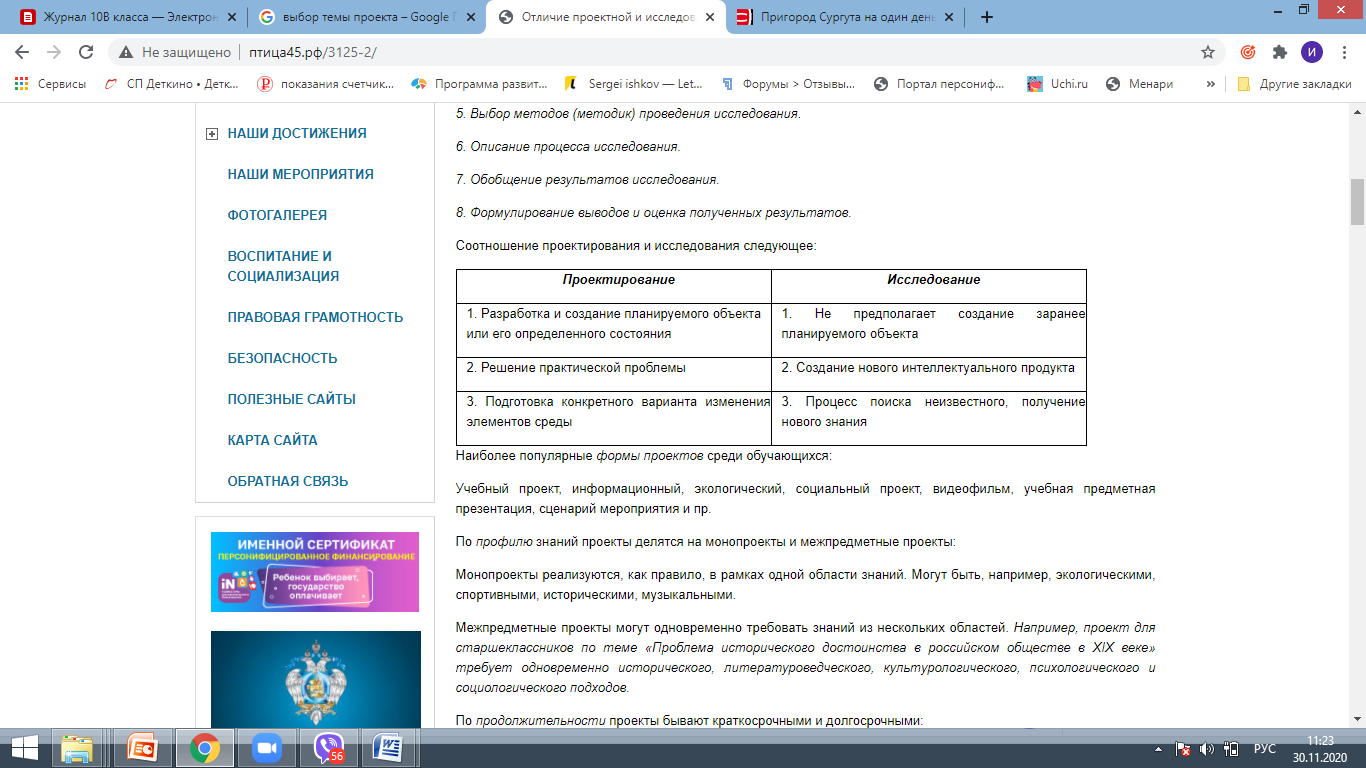 3
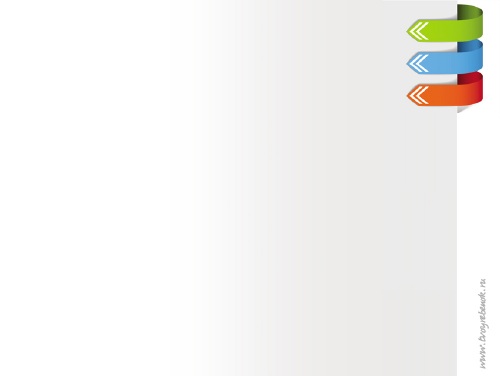 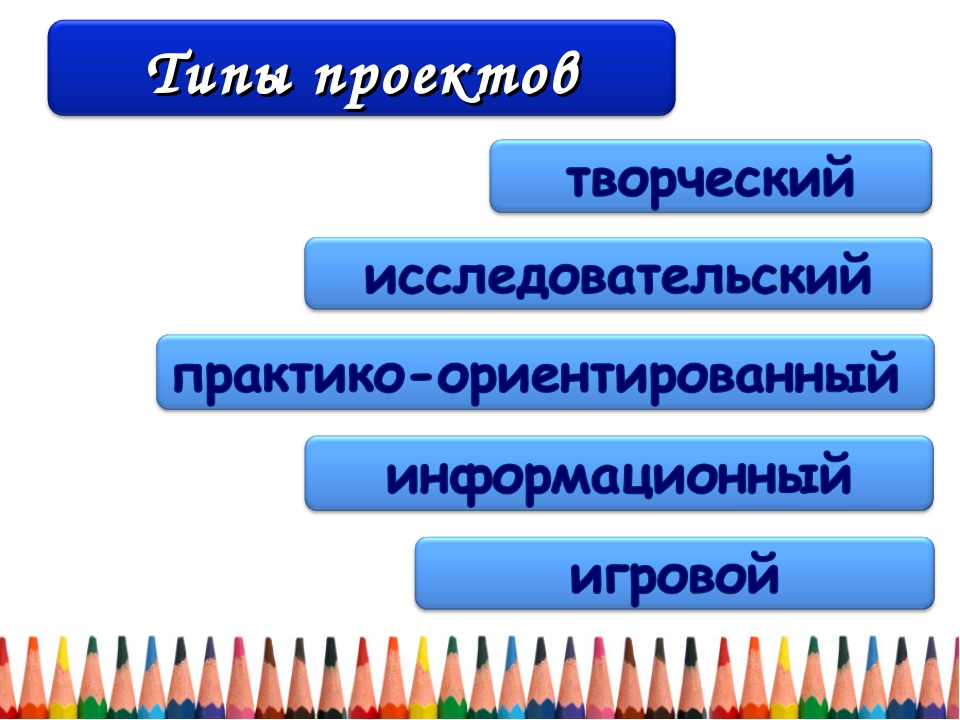 4
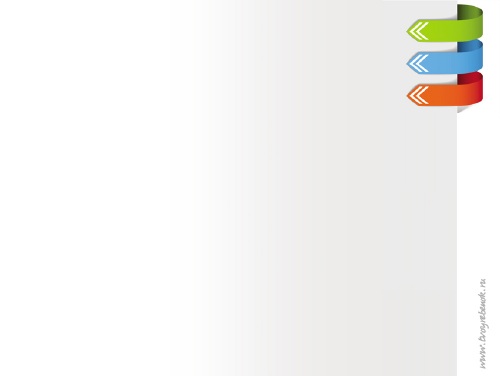 Тема (название) учебно-исследовательской работы, указывает на конкретность исследуемого вопроса, в нем присутствуют такие понятия как «причины», «моделирование», «роль», «особенности», «оценка», «анализ», «влияние», «характеристика» и т. п.

Тема (название) проекта определяется, исходя из собственных интересов учащихся в соответствии с их потребностями и  способностями
5
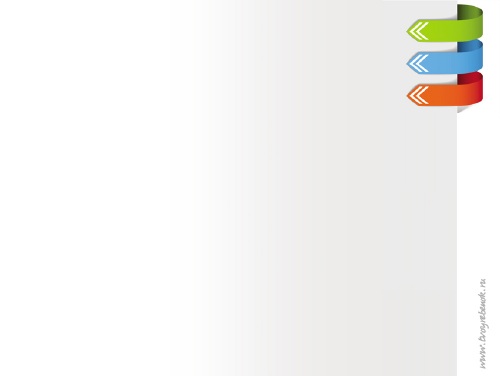 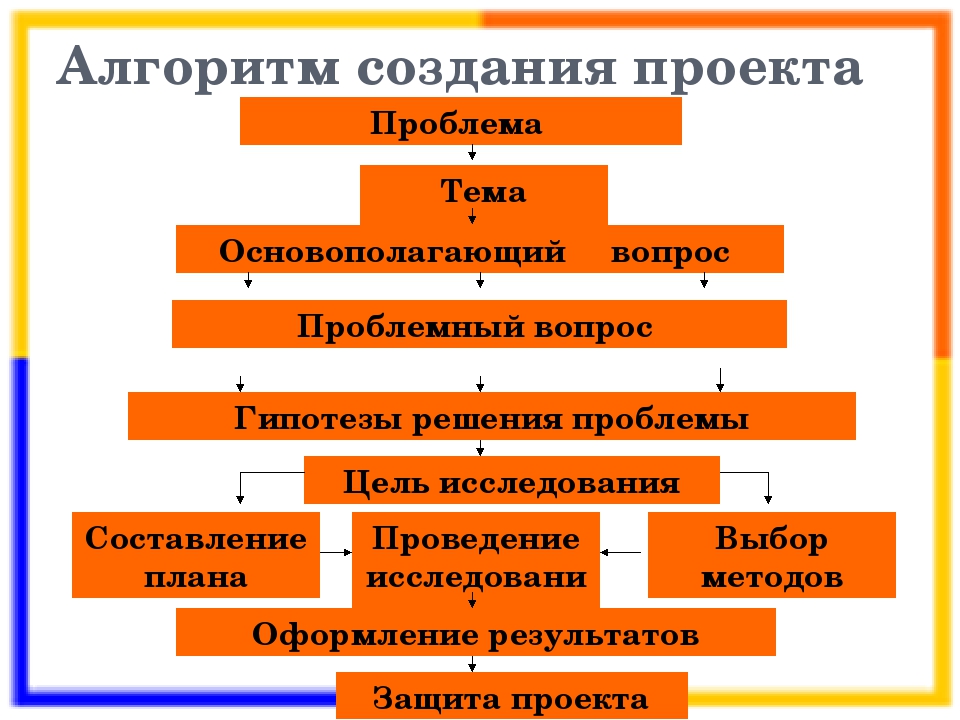 6
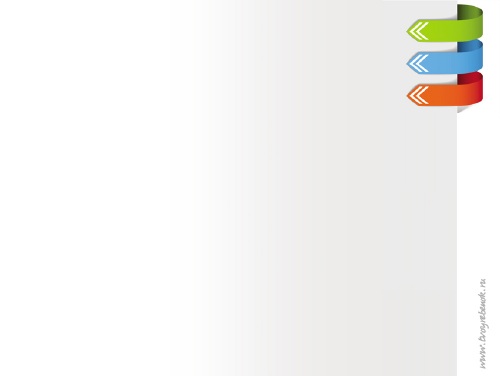 Формулирование темы
Метафорическое название, когда название 
звучит ярко и образно  
«Мы памяти дедов верны»

Описательное, т.е. описывает вид деятельности проекта и предполагаемый результат
«Создание школьного музея»

Можно совмещать два данных подхода. Тогда вначале  идет название – метафора, а затем название – описание. 
«Мы памяти дедов верны». Создание школьного музея»
7